10 sfaturi legate de construcția unui website SEO-friendly
Olivian BREDA, 2010.07.24, Orange Concept Store, 14 slide-uri
1. Folosește cuvinte cheie în tag-ul Title
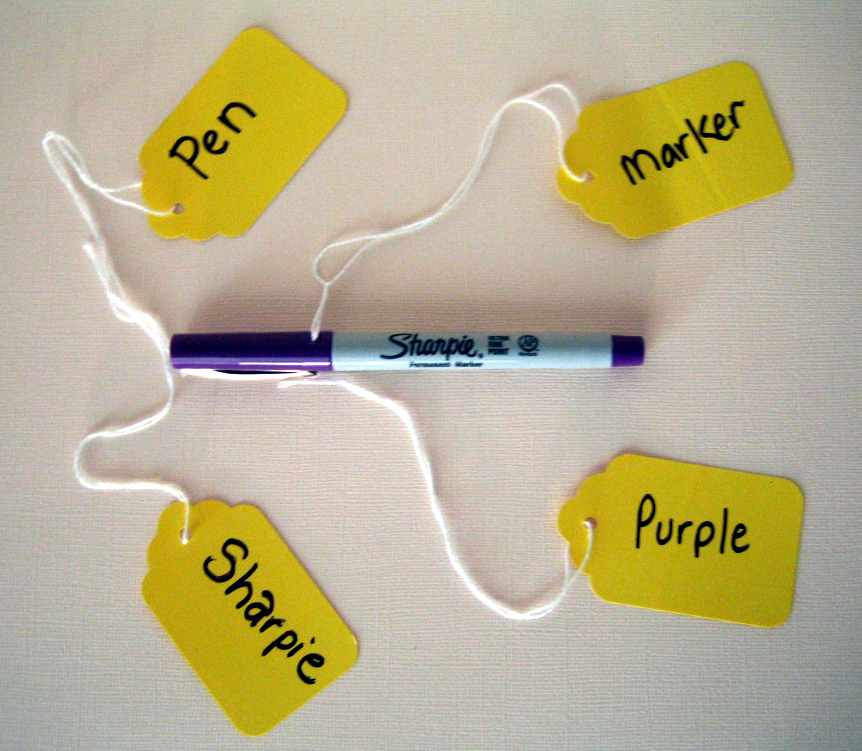 2. Adaugă cuvinte cheie în tagul H1
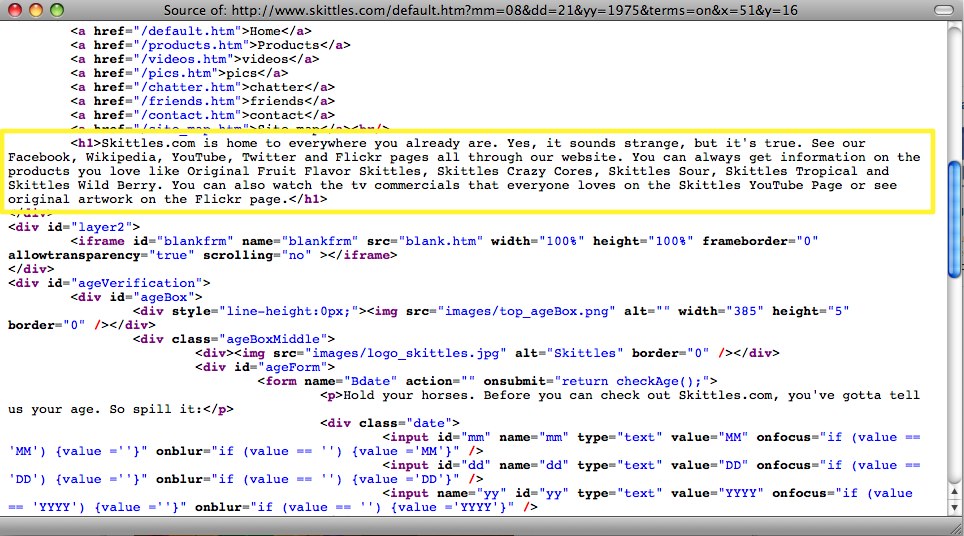 3. Primul link către o pagină din site să conțină cuvinte cheie targetate
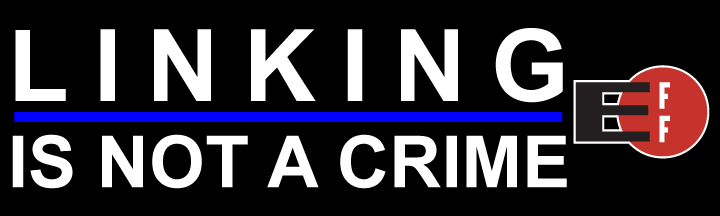 4. URL-ul paginii să conțină cuvinte cheie
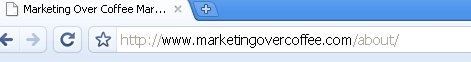 5. Folosește URL-uri fără parametri
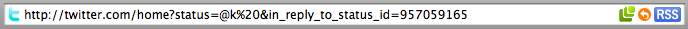 6. Pune ALT text pentru imagini
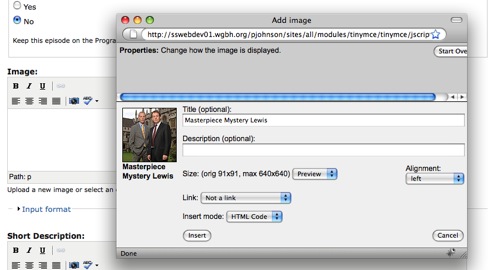 7. E bine ca în codul sursă să ai cât mai puțin cod și cât mai mult text de tip conținut;
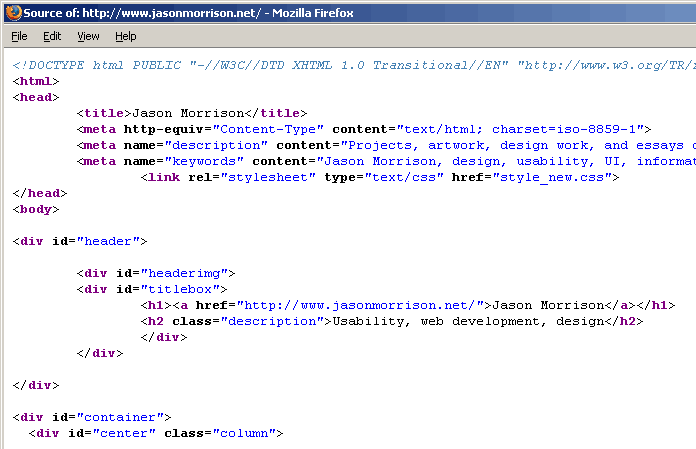 8. Creează o structură ierarhică a informației (pe niveluri, cu pagini interconectate)
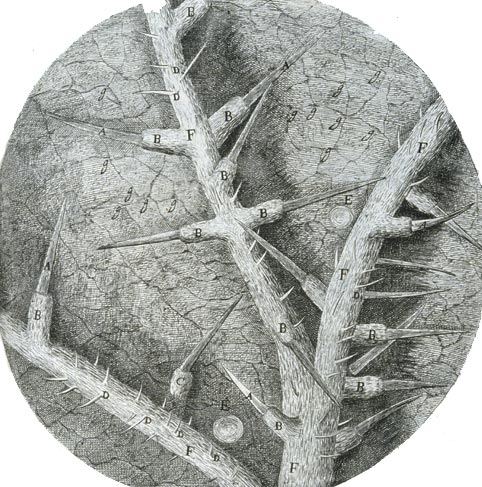 9. Serverul să aibă uptime cât mai mare
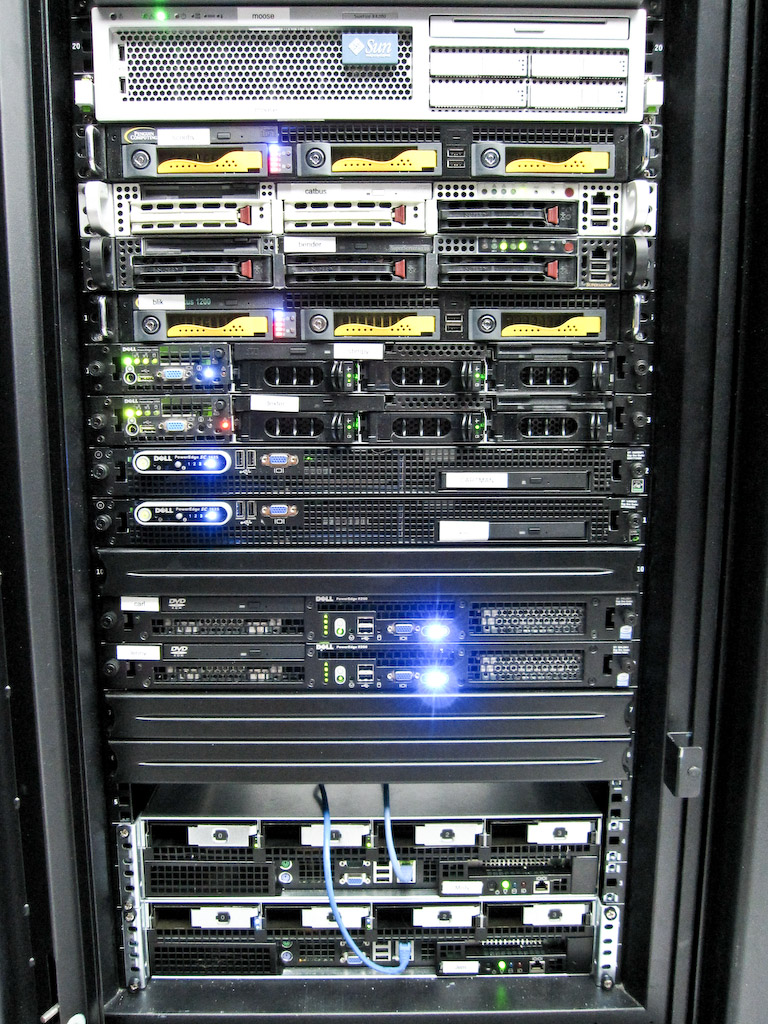 10. Viteza de încărcare a paginilor site-ului să fie mare
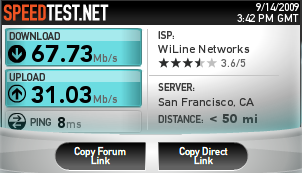 Surse imagini
Punctul 1:
http://www.flickr.com/photos/cambodia4kidsorg/260004685/ 
http://creativecommons.org/licenses/by/2.0/deed.ro

Punctul 2:
http://www.flickr.com/photos/kegill/3328559667/
http://creativecommons.org/licenses/by-nc-sa/2.0/deed.ro

Punctul 3:
http://www.flickr.com/photos/ross/358692239/sizes/o/
http://creativecommons.org/licenses/by-nc/2.0/deed.ro

Punctul 4:
http://www.flickr.com/photos/financialaidpodcast/2821827019/
http://creativecommons.org/licenses/by-nc-nd/2.0/deed.ro

Punctul 5:
http://www.flickr.com/photos/factoryjoe/2936346985/
http://creativecommons.org/licenses/by-nc-sa/2.0/deed.ro
Surse imagini
Punctul 6:
http://www.flickr.com/photos/wgbh_devblog/2596125318/
http://creativecommons.org/licenses/by-nc-sa/2.0/deed.ro

Punctul 7:
http://www.flickr.com/photos/jason-morrison/2150499966/
http://creativecommons.org/licenses/by-nc/2.0/deed.ro

Punctul 8:
http://www.flickr.com/photos/museumwales/2218785762/
http://creativecommons.org/licenses/by-nc-sa/2.0/deed.ro

Punctul 9:
http://www.flickr.com/photos/mayhem/2939259129/
http://creativecommons.org/licenses/by-nc-sa/2.0/deed.ro

Punctul 10:
http://www.flickr.com/photos/revolute/3919281623/
http://creativecommons.org/licenses/by-nc-sa/2.0/deed.ro
Vă mulțumesc!
Olivian BREDA

olivian@getseoideas.com
0743-41.00.26

http://getaresultnow.com/
http://twitter.com/Olivian_BREDA

Sursa: http://www.seomoz.org/article/search-ranking-factors